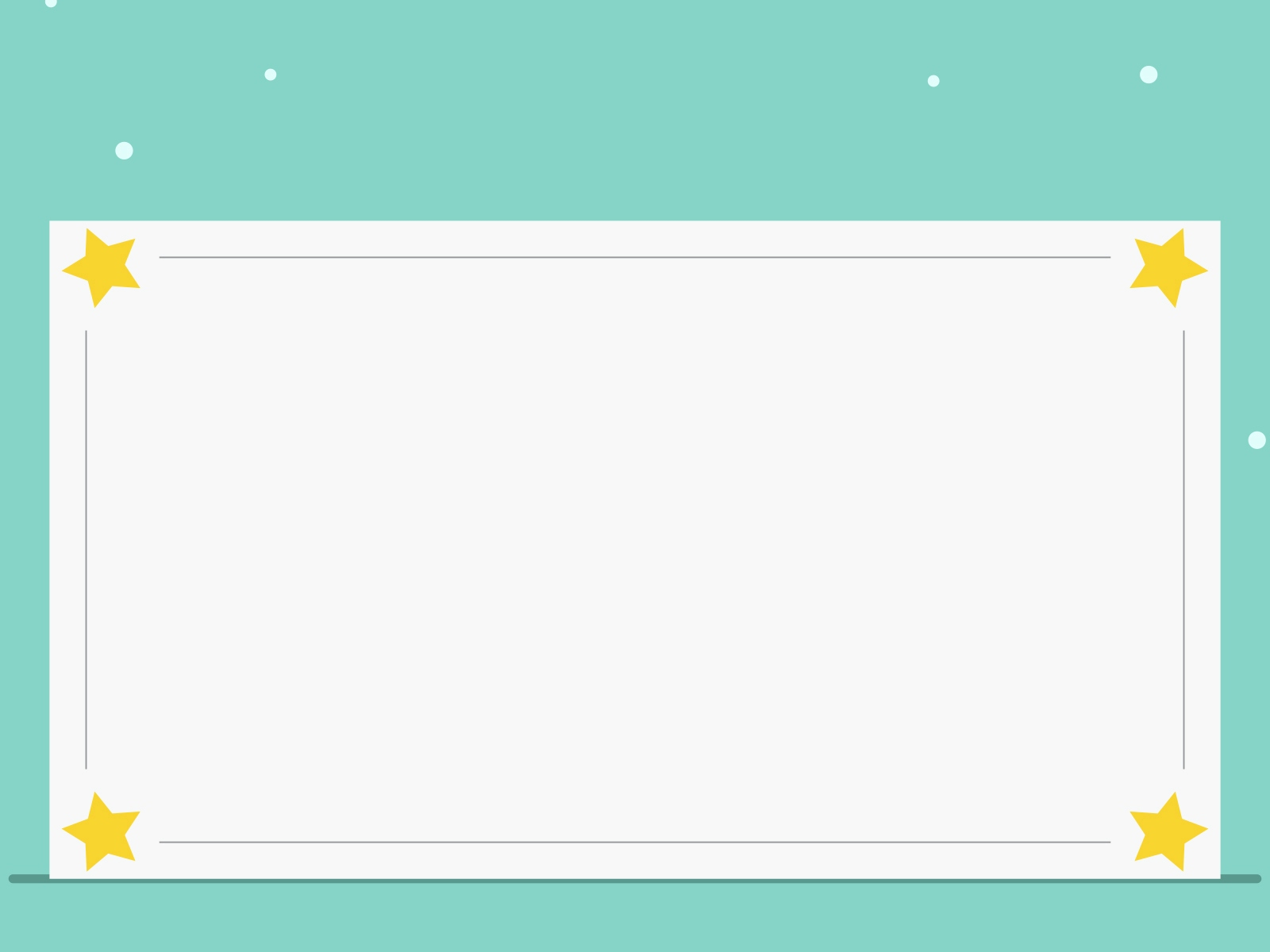 PHÒNG GD-ĐT QUẬN LONG BIÊN
TRƯỜNG MẦM NON GIANG BIÊN
LĨNH VỰC PHÁT TRIỂN NGÔN NGỮ
Chủ điểm	: Phương tiện giao thông
Đề tài		: Tìm hiểu 1 số PTGT đường thủy
Đối tượng	: 3 – 4 tuổi
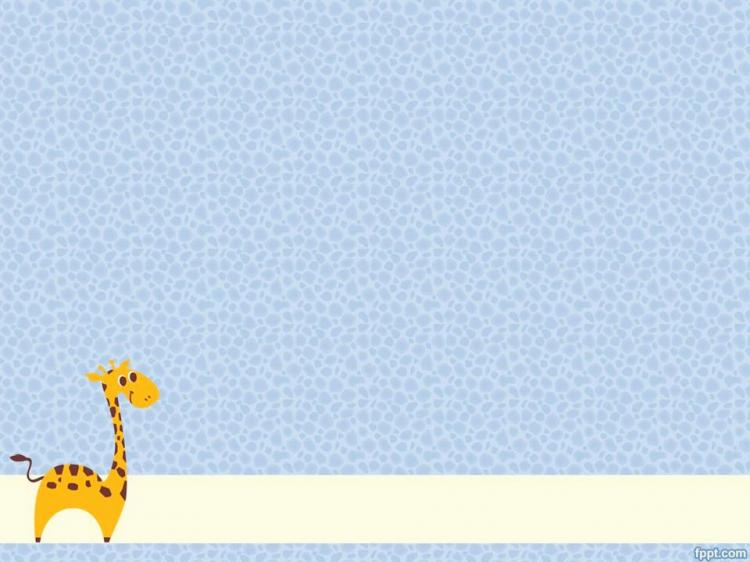 Cô và trẻ hát bài “em đi chơi thuyền”
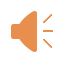 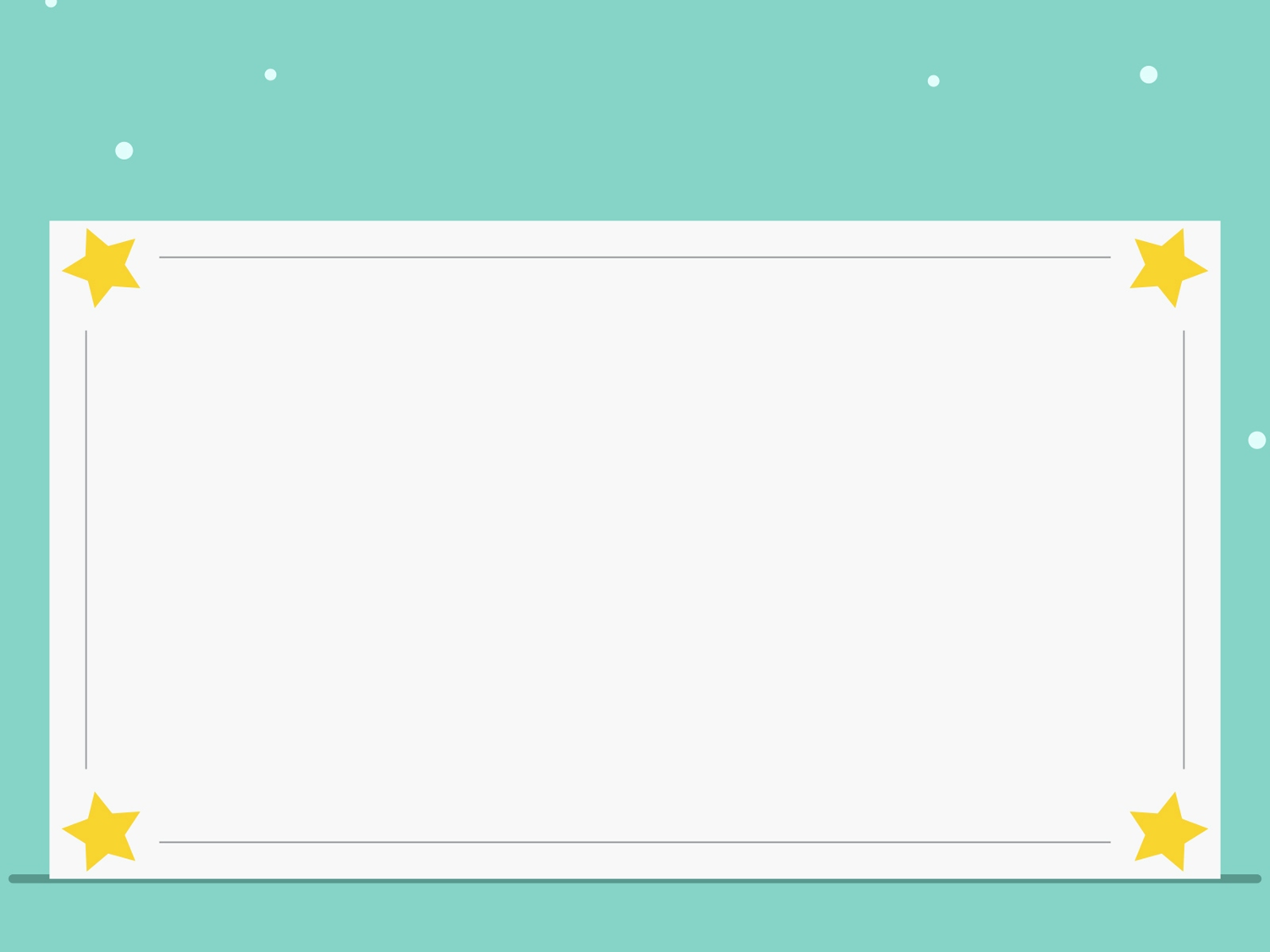 PHƯƠNG PHÁP, HÌNH THỨC TỔ CHỨC
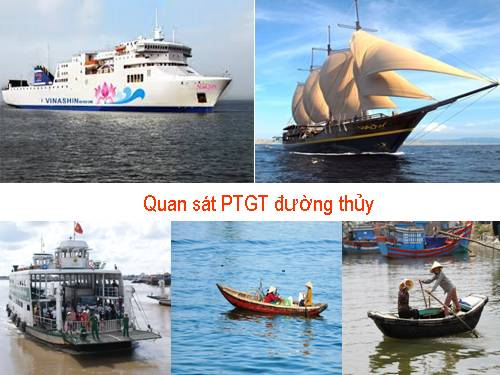 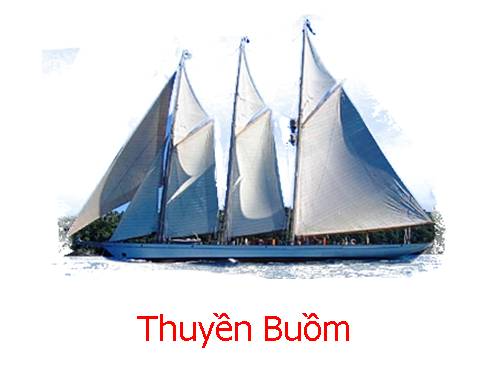 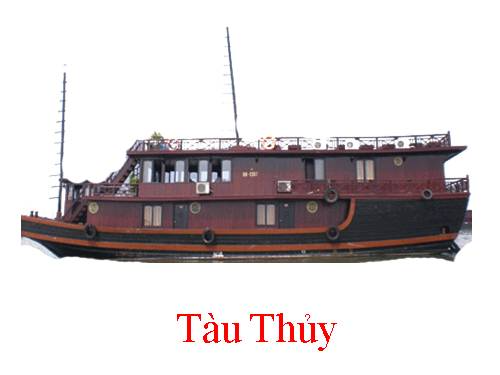 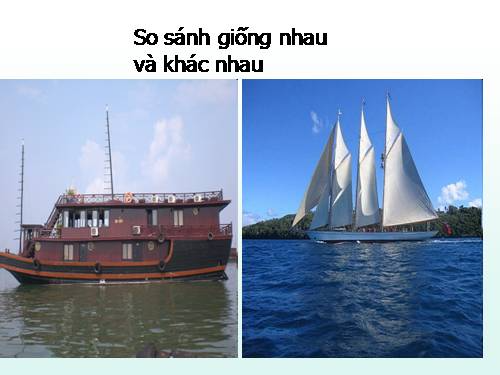 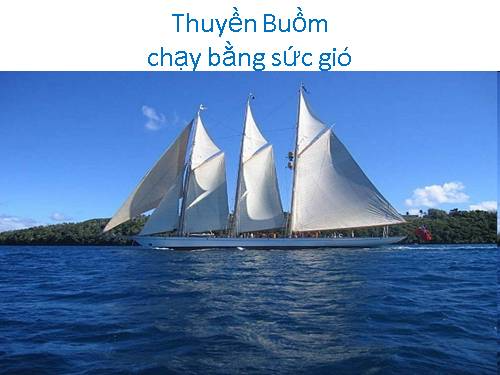 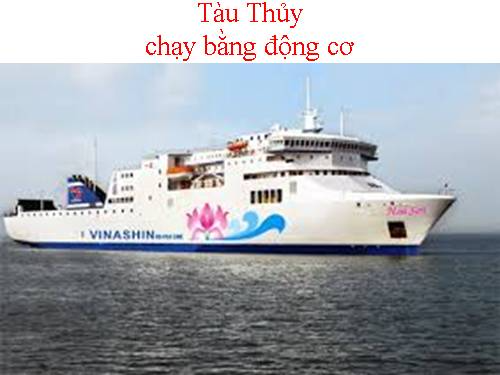 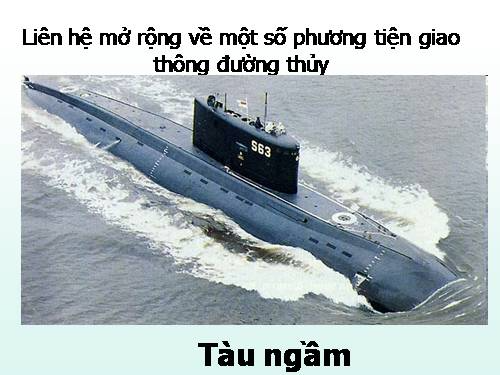 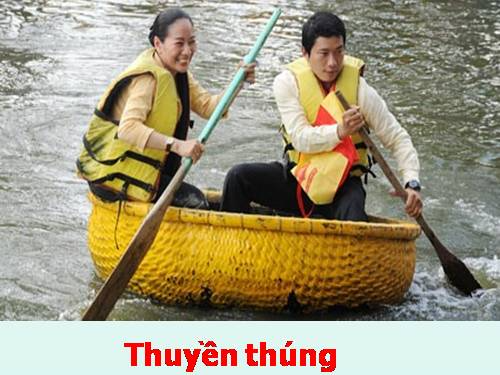 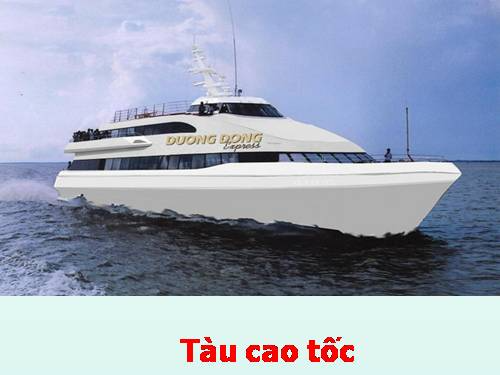 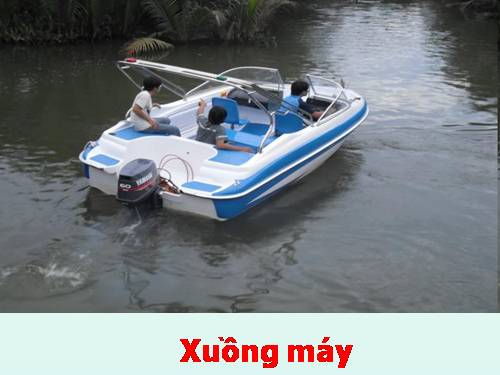 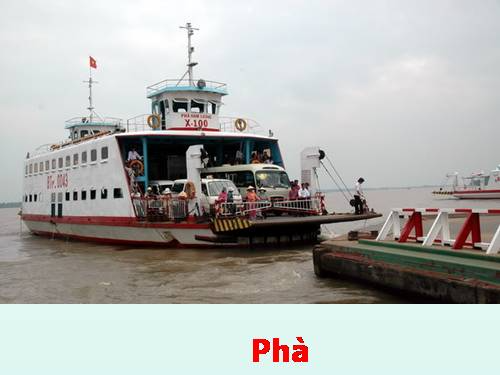 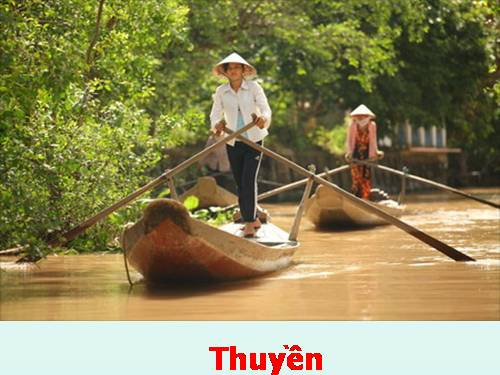 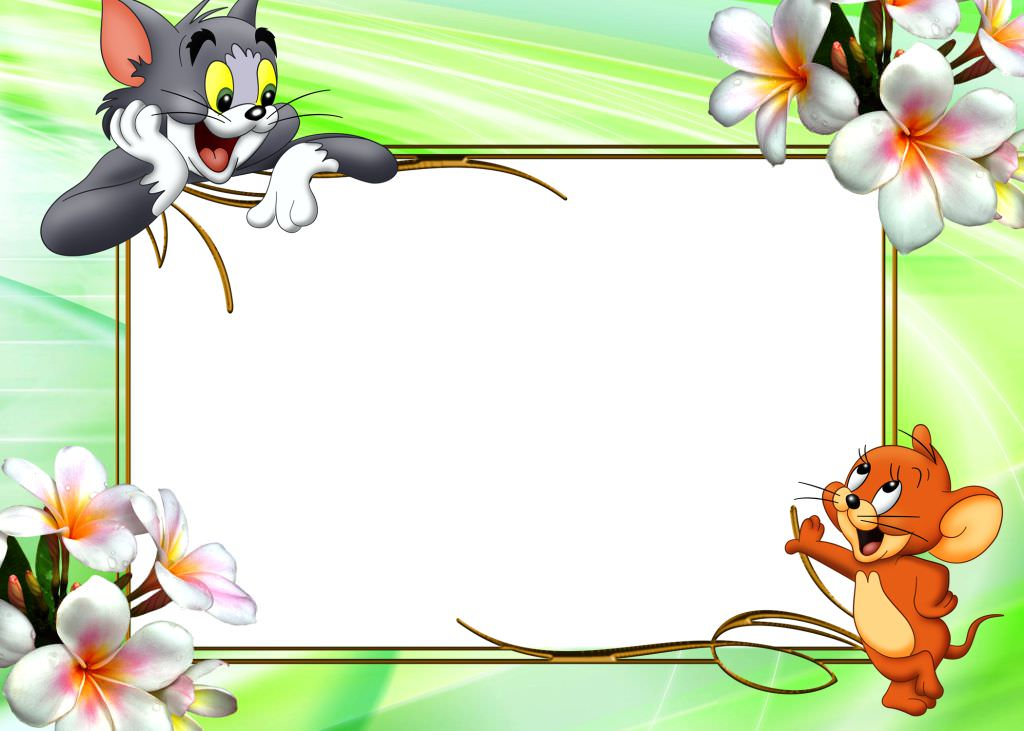 TC 1 “Tàu về ga”
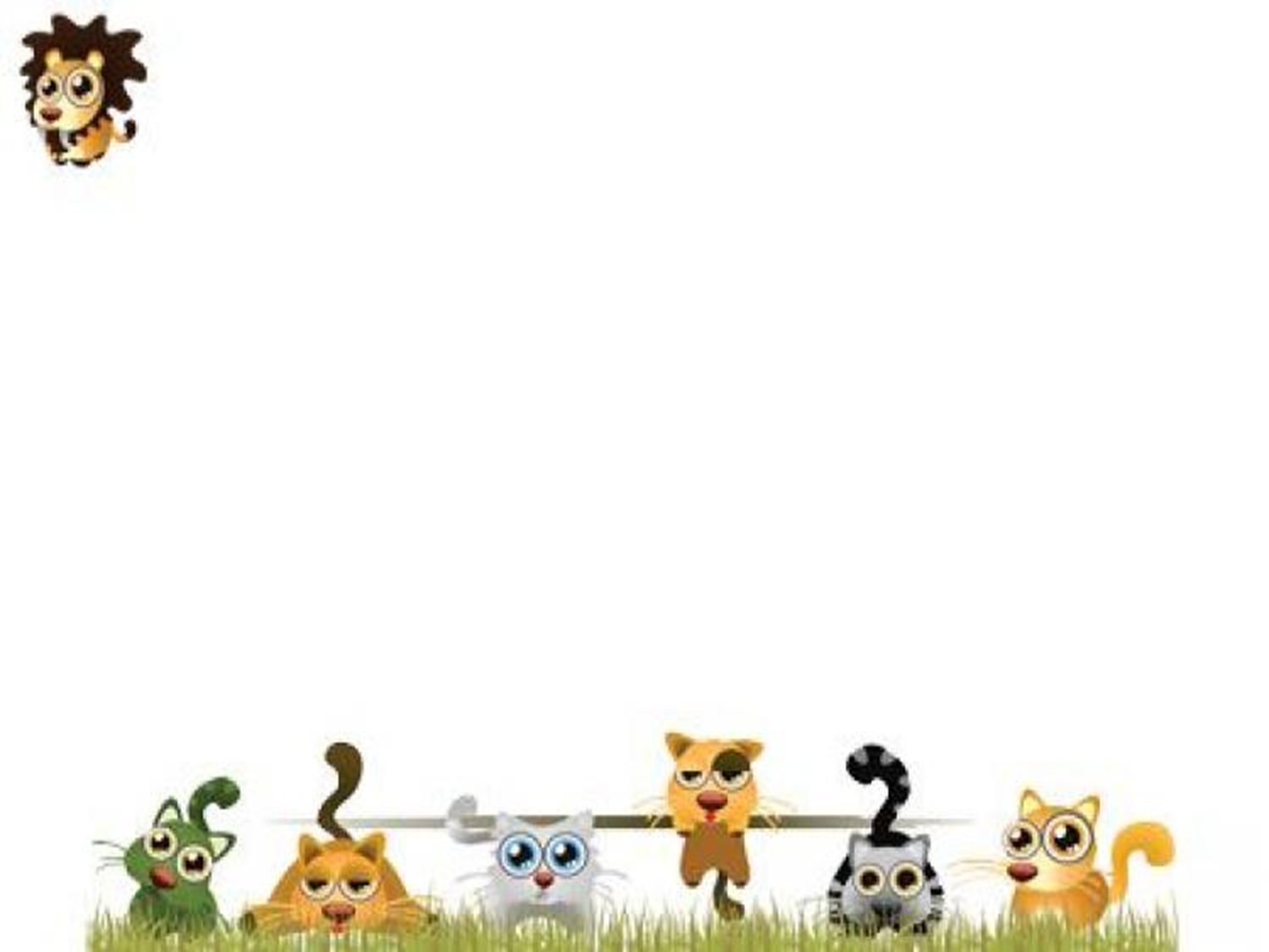 TC  “Tai ai tinh”
Cách chơi: Cô cho cả lớp nghe âm thanh của các PTGT và trẻ phải đoán được âm thanh đó là của PTGT nào
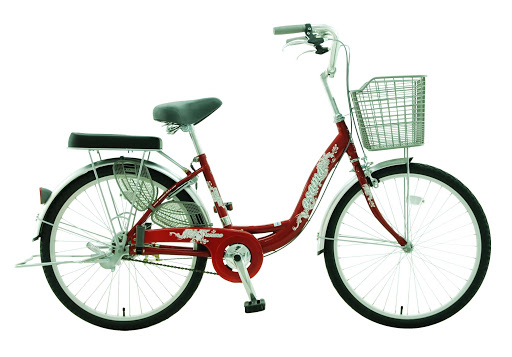 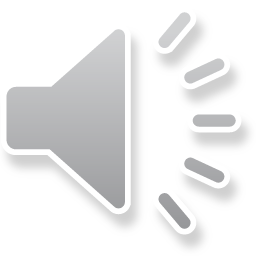 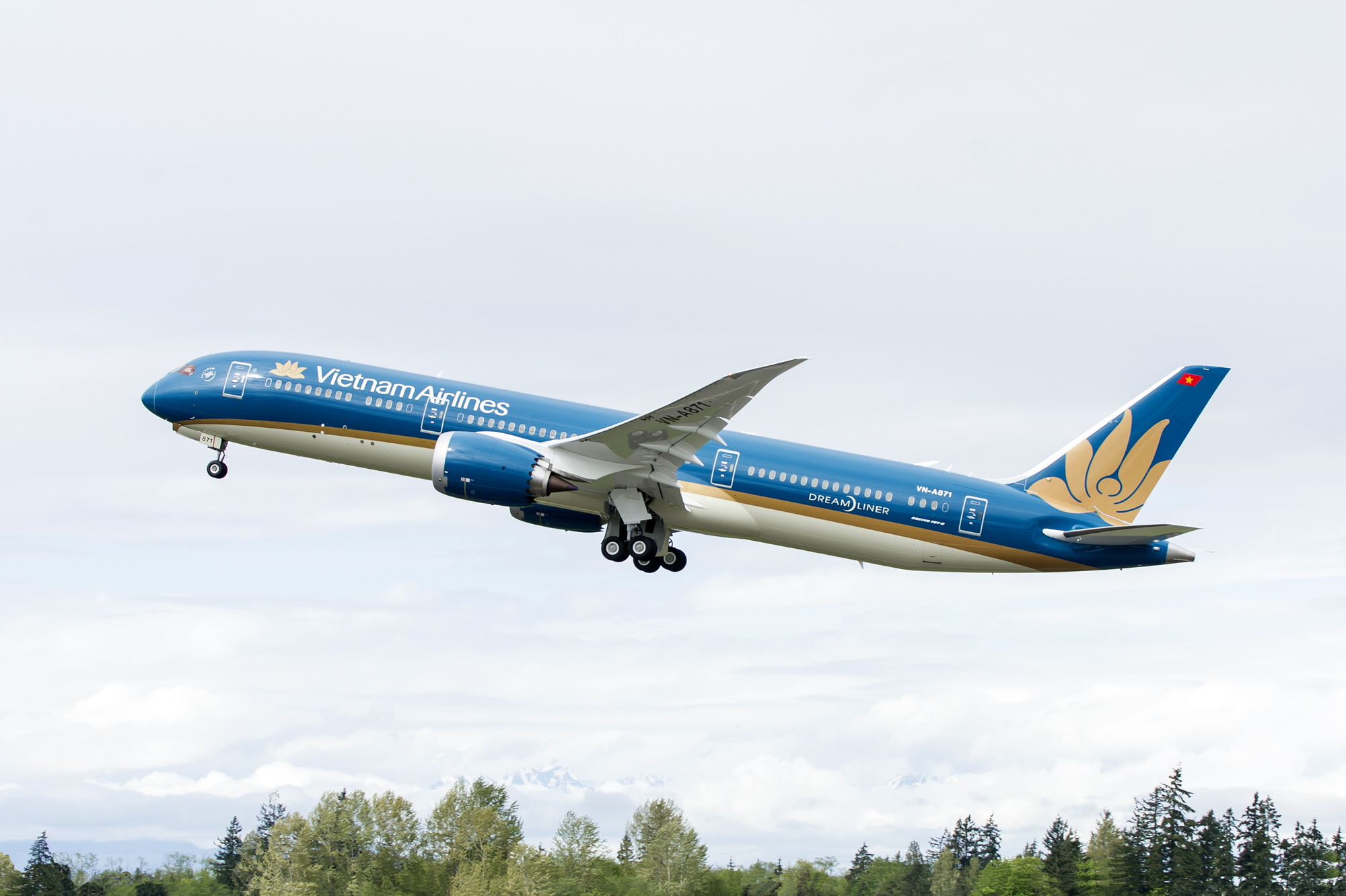 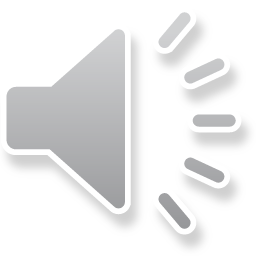 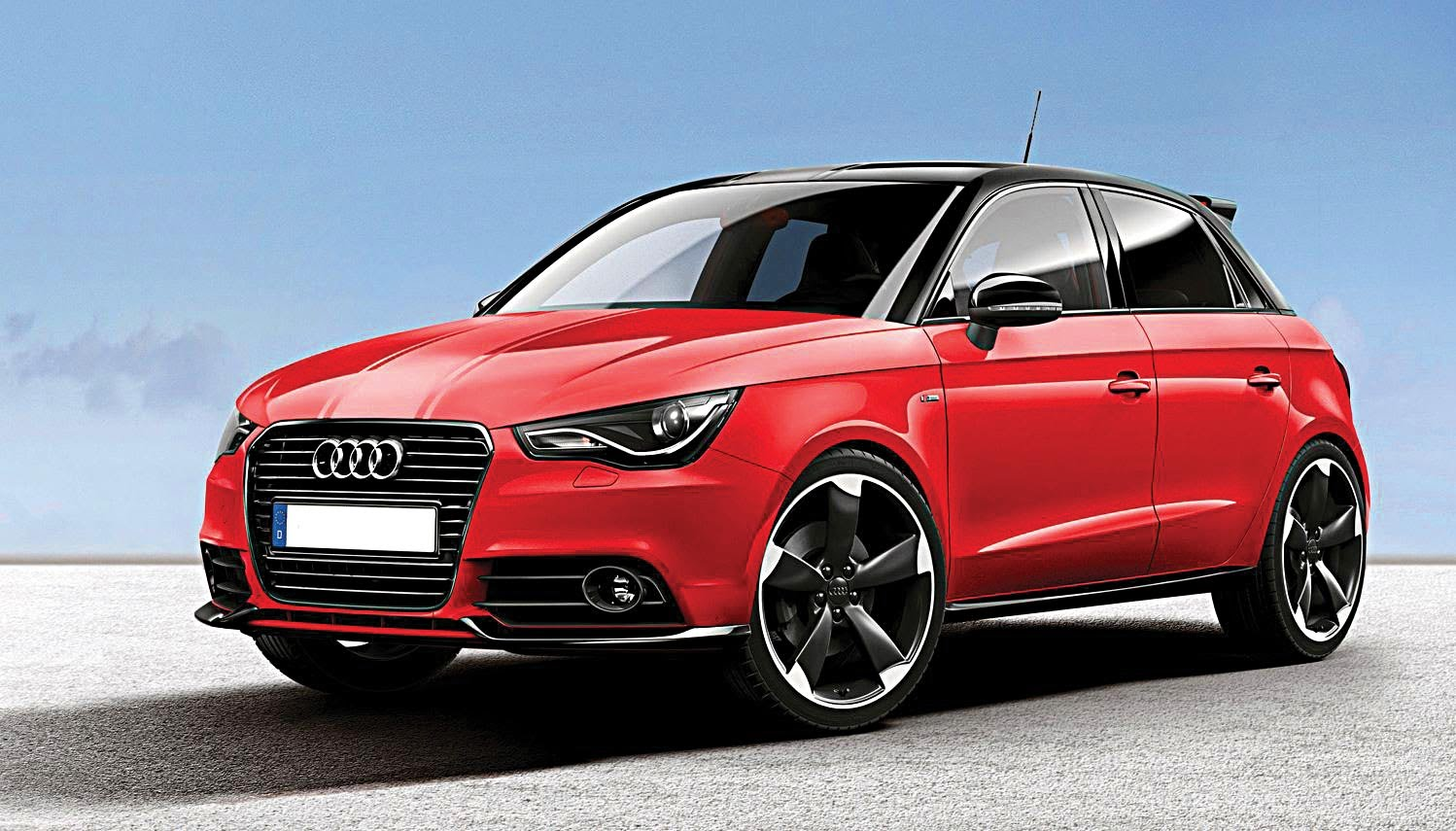 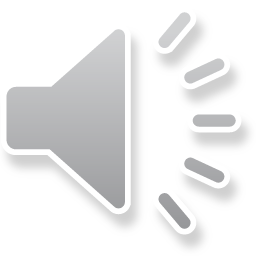 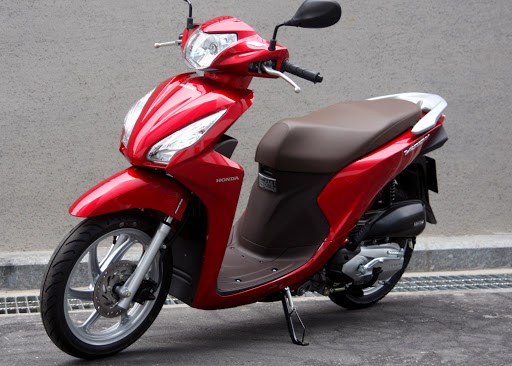 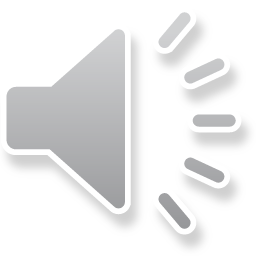 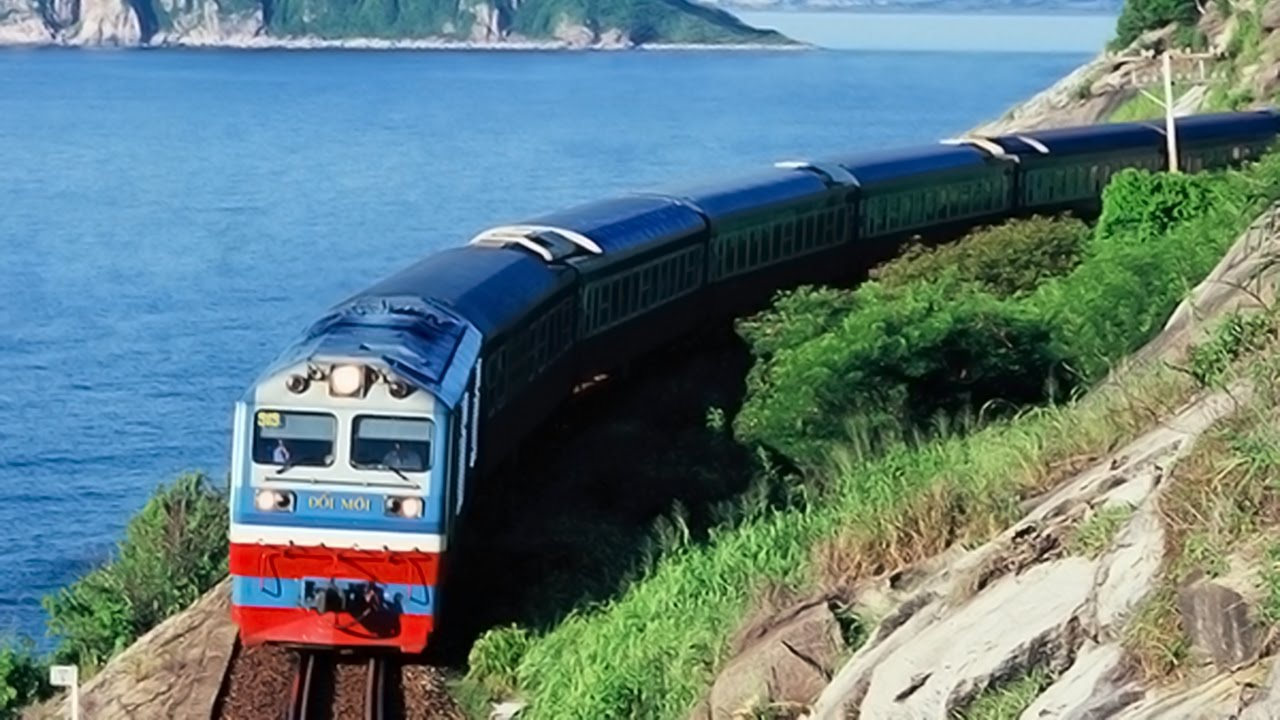 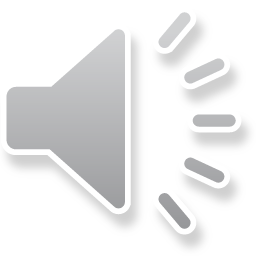 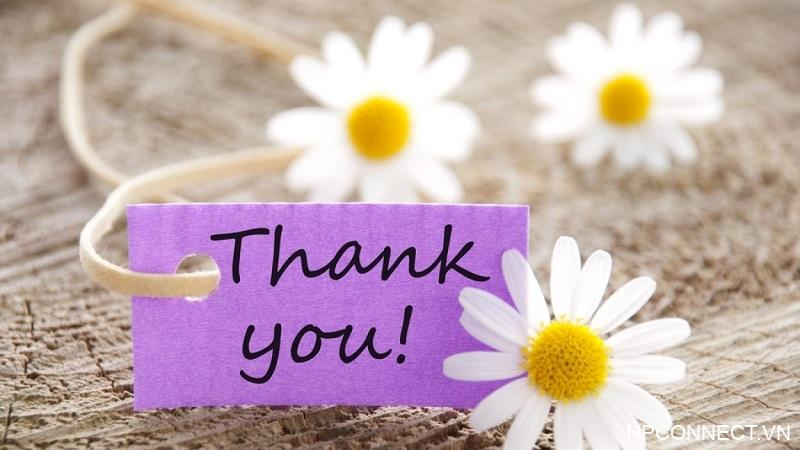